Vymezení a pojetí nákladů finanční, manažerské a hodnotovéYNKC_01_06
12. 04. 2025
Olomouc
Autor: Ing. Jaroslav Škrabal, Ph.D.
Náklady
Náklady lze obecně definovat jako hodnotově vyjádřenou spotřebu hospodářských prostředků a práce v průběhu hospodářské činnosti účetní jednotky za určité období. 
Finanční účetnictví považuje za náklad jakékoli odčerpání vlastního kapitálu, což snižuje dosažený výnos.
2/33
Náklady
Pro toto pojetí nákladů je charakteristické, že mezi vynaloženými náklady a vyprodukovaným výkonem existuje velká volnost.
3/33
Náklady
Do nákladů z pohledu finančního účetnictví patří všechny položky, které je nutné vynaložit na zajištění průběhu reprodukčního procesu a které se obvykle pravidelně opakují. 
Jedná se např. o spotřebu základních vstupů hmotné povahy, opotřebení majetku, spotřebu živé práce, spotřebu cizích nakupovaných prací a služeb.
4/33
Náklady
Za náklady jsou považovány i takové nákladové položky, jako jsou úroky, pokuty, penále, manka a škody, náklady na reprezentaci nebo daň z příjmů a další daně, tedy vstupy, které s produkovanými výkony bezprostředně nesouvisejí. 
Náklady v poměření s realizovanými výnosy jsou základem zjištění výsledku hospodaření podnikatelského subjektu za účetní období a jsou významným faktorem ovlivňujícím efektivnost podniku.
5/33
Náklady
Z pohledu finančního účetnictví se do nákladů zahrnují:
nutné úbytky majetku vzniklé v bezprostřední souvislosti s činností podniku (běžné, pravidelně se opakující náklady);
položky mimořádného a sankčního charakteru, které vznikají nahodile a neopakují se pravidelně (pokuty a penále);
položky, které jsou již v podstatě rozdělením konečného výsledku činnosti (daně a poplatky, náklady na reprezentaci);
položky, které slouží k vyrovnávání stability podniku z pohledu externích uživatelů (tvorba rezerv). 
Pro všechny tyto nákladové položky je charakteristické, že u nich není zdůrazněn účel jejich vynaložení.
6/33
Náklady
Manažerské účetnictví naproti tomu charakterizuje náklady jako hodnotově vyjádřenou a účelně vynaloženou spotřebu ekonomických zdrojů podniku, která účelově souvisí s jeho ekonomickou činností. 
Důraz je přitom kladen nikoli jen na zobrazení skutečné výše spotřebovaných nákladů, ale především na důležitost jejich hospodárného a racionálního vynakládání v podnikatelském procesu, což je nezbytným předpokladem zvyšování efektivnosti podniku.
7/33
Náklady
Vnitropodnikové řízení nákladů je založeno na účelovém pojetí nákladů, to znamená, že se náklady sledují vždy ve vztahu ke konkrétnímu účelu, pro který byly vynaloženy (výkon). 
Výkon může mít podobu hmotnou (výrobek v jakékoli etapě svého zpracování) nebo nehmotnou (činnost, služba v jakékoli etapě svého dokončení). 
Účelovost vyjadřuje podmínku, že o nákladech můžeme hovořit jen v případech, že je vynakládáme za konkrétním účelem a přesně víme, že spotřebované náklady povedou k vytvoření určitého výkonu se specifickou užitečností.
8/33
Náklady
Vedle hodnotového vyjádření a účelovosti je charakteristickým rysem pojetí nákladů z hlediska vnitropodnikového účetnictví i účelnost spotřebovaných vstupů. 
Znak účelnosti zdůrazňuje skutečnost, že vynakládání vstupních faktorů reprodukce je řízeno cílevědomě a musí být uskutečňováno smysluplně, racionálně a hospodárně.
9/33
Náklady
Náklady vyjádřené ve vnitropodnikovém účetnictví vždy předpokládají těsný (příčinný) vztah k produkovaným výkonům (výrobkům, pracím, službám). 
Neznamená to však, že by se manažerské účetnictví vůbec nezajímalo o takové nákladové položky, jakými jsou např. placené nesmluvní pokuty nebo manka a škody, tedy položky, kterým chybí racionalita a účelový vztah k výkonům.
10/33
Náklady
Vnitropodnikové řízení nákladů je však založeno na prevenci vzniku těchto nákladů nebo na dodatečném odstraňování jejich následků. 
Smyslem řízení těchto mimořádných nákladů je především včas zavádět taková opatření, aby tyto náklady (výdaje) vůbec nevznikaly, v běžném řízení snižovat případná rizika dopadu těchto nákladů na činnost podniku a následně zjišťovat odpovědnost pracovníků, kteří vznik těchto případů zavinili. 
Tím by měly být negativní důsledky těchto případů minimalizovány.
11/33
Náklady
Náklady z pohledu manažerského účetnictví jsou vždy spojeny s určitou podnikatelskou aktivitou a s jejími výsledky. 
Neexistují náklady bez aktivity a zároveň aktivita je nemyslitelná bez vynaložení nákladů. 
Činnost podniku je velmi rozmanitá a proto je nutné sledovat, analyzovat a vyhodnocovat náklady z různých stránek.
12/33
Náklady
V účetnictví (obecně) se historicky vyvinuly tři základní oblasti sledování nákladů: 
1. kvantifikace nákladů vynaložených na zajištění jednotlivých složek majetku, která je nepostradatelná při jejich vykazování a oceňování ve finančním účetnictví, 
2. běžná kontrola, hodnocení a řízení nákladů v aktivitách realizovaných uvnitř podniku, 
3. rozhodování o výběru optimální varianty při uskutečňování konkrétních aktivit.
13/33
Náklady
Každá z těchto oblastí je založena na specifické interpretaci pojmu náklady. 
Jak již bylo uvedeno výše, odlišnost v pojetí nákladů z hlediska finančního a manažerského účetnictví je ovlivněna kromě jiného i způsobem vyjádření a ocenění nákladů.
14/33
Náklady
V této souvislosti účetnictví rozlišuje následující způsoby pojetí nákladů:
1. finanční pojetí nákladů, 
2. hodnotové pojetí nákladů, 
3. ekonomické pojetí nákladů.
15/33
Finanční pojetí nákladů
Ve finančním účetnictví se nejčastěji uplatňuje finanční pojetí nákladů. 
Tradičním úkolem účetnictví je kvantifikovat náklady pro potřeby vykazování a oceňování složek majetku v rozvaze a v konečném důsledku i při vyčíslení výsledku hospodaření ve výsledovce finančního účetnictví. 
Obsah nákladů a jejich kvantifikace jsou v tomto případě podřízeny pravidlům platným pro finanční účetnictví za předpokladu, že činnost podniku bude nepřetržitě pokračovat.
16/33
Finanční pojetí nákladů
Finanční pojetí nákladů vychází z toho, že projevem nákladů je tržně ověřené vynaložení peněz a konečným smyslem vynaložených nákladů je odpovídající tržně ověřená peněžní náhrada. 
Náklady se tak chápou jako peníze investované do určitých výkonů, které při své realizaci na trhu zajišťují tržbami náhradu těchto peněz v jejich původní výši. 
To je základem koncepce zachování peněžního kapitálu v jeho nominální výši, teprve případný přebytek představuje zisk.
17/33
Finanční pojetí nákladů
Znaky finančního pojetí nákladů: 
„Jako spotřebované ekonomické zdroje mohou být předmětem zobrazení pouze takové náklady, které jsou podloženy reálným výdejem peněz.“ 
Jedná se např. o mzdové náklady, které byly uhrazeny v peněžní formě bezprostředně nebo o náklady odpovídající spotřebě nebo využití hmotných zdrojů, které byly spojeny s výdejem peněz v předcházejícím období (spotřeba materiálu, odpisy dlouhodobého hmotného majetku). 
Spotřebované ekonomické zdroje jsou oceněny skutečnými (historickými) pořizovacími cenami.
U vynaložených nákladů se vždy očekává jejich návratnost tím, že podnik získá tržby za realizované výkony.
18/33
Finanční pojetí nákladů
Z výše uvedených znaků finančního pojetí nákladů vyplývá, že náklady jsou chápány pouze jako peníze investované do výkonů, které mají zajistit úhradu těchto peněžních prostředků v jejich původní výši.
19/33
Finanční pojetí nákladů
Použití finančního pojetí nákladů pro potřeby manažerského účetnictví je omezené a nedostačující z následujících důvodů: 
jako spotřebované ekonomické zdroje mohou být zobrazeny pouze takové náklady, které jsou vždy podloženy reálným výdejem peněžních prostředků (bezprostředně nebo v předchozích obdobích),
ocenění spotřebovaných ekonomických zdrojů je provedeno formou skutečných (historických) pořizovacích cen.
20/33
Finanční pojetí nákladů
Zobrazení nákladového procesu uvnitř podniku, které je předmětem manažerského účetnictví, je však založeno i na odlišných principech, kterým lépe vyhovují hodnotové a ekonomické pojetí nákladů.
21/33
Hodnotové pojetí nákladů
Hodnotové pojetí nákladů se rozvinulo především v souvislosti se vznikem a vývojem vnitropodnikového účetnictví. 
Úkolem nákladového účetnictví je poskytovat informace pro běžné řízení a kontrolu procesů probíhajících uvnitř podniku po linii výkonů nebo po linii útvarů či procesů. 
V hodnotovém pojetí zde nevystupují jako náklady pouze ekonomické zdroje, které jsou fakticky podloženy výdejem peněz.
22/33
Hodnotové pojetí nákladů
Za náklady v hodnotovém pojetí jsou v nákladovém účetnictví považovány i takové vstupy, které nejsou spojeny s úbytkem peněžních prostředků, ale ve svém důsledku mají vliv na racionální průběh sledované vnitropodnikové aktivity. 
Protože se k nákladům dodatečně přiřazují, bývají označovány jako dodatkové náklady. 
Tyto náklady jsou z hlediska finančního účetnictví považovány pouze za náklady fiktivní.
23/33
Hodnotové pojetí nákladů
Příkladem těchto nákladů jsou tzv. kalkulační náklady, jejichž existence je typickým znakem hodnotového pojetí nákladů (kalkulační úroky, mzda vlastníka firmy). 
Jedná se o implicitní náklady, tedy o položky, které nebyly fakticky zaznamenány na účtech, ale přesto je třeba je do nákladů vnitropodnikových útvarů započítat.
24/33
Hodnotové pojetí nákladů
Mezi finančním a hodnotovým pojetím nákladů existuje shoda pouze v případě, že rozsah vydaných peněz souhlasí s hodnotou ekonomických zdrojů použitých v příslušných aktivitách. 
Tak je tomu obvykle v položkách mzdových nákladů nebo v položce spotřeba materiálu, pokud se neliší historická cena a současné reprodukční náklady pořízení.
25/33
Hodnotové pojetí nákladů
Dalším příkladem shody mezi úrovní nákladů ve finančním a vnitropodnikovém účetnictví je rozúčtování prvotních nákladů přebíraných z finančního účetnictví do nákladů vnitropodnikových středisek. 
V řadě nákladových položek jsou však náklady v nákladovém účetnictví (hodnotové pojetí) vykazovány v jiné výši než v účetnictví finančním (finanční pojetí) – např. kalkulační odpisy vykazované v nákladovém účetnictví se liší od odpisů zaúčtovaných ve finančním účetnictví na základě odpisového plánu.
26/33
Hodnotové pojetí nákladů
Některé nákladové položky nejsou ve finančním účetnictví vykazovány vůbec, protože nejsou založeny na výdeji peněz (další kalkulační náklady vyjádřené v reprodukčních cenách, druhotné náklady vyplývající z mezistřediskové kooperace vyčíslené ve vnitropodnikových cenách apod.). 
Vztah mezi finančním a hodnotovým pojetím nákladů z hlediska jejich vyjádření ve finančním a manažerském účetnictví je uveden v tabulce na dalším slajdu.
27/33
Hodnotové pojetí nákladů
Vztah mezi náklady ve finančním a manažerském účetnictví
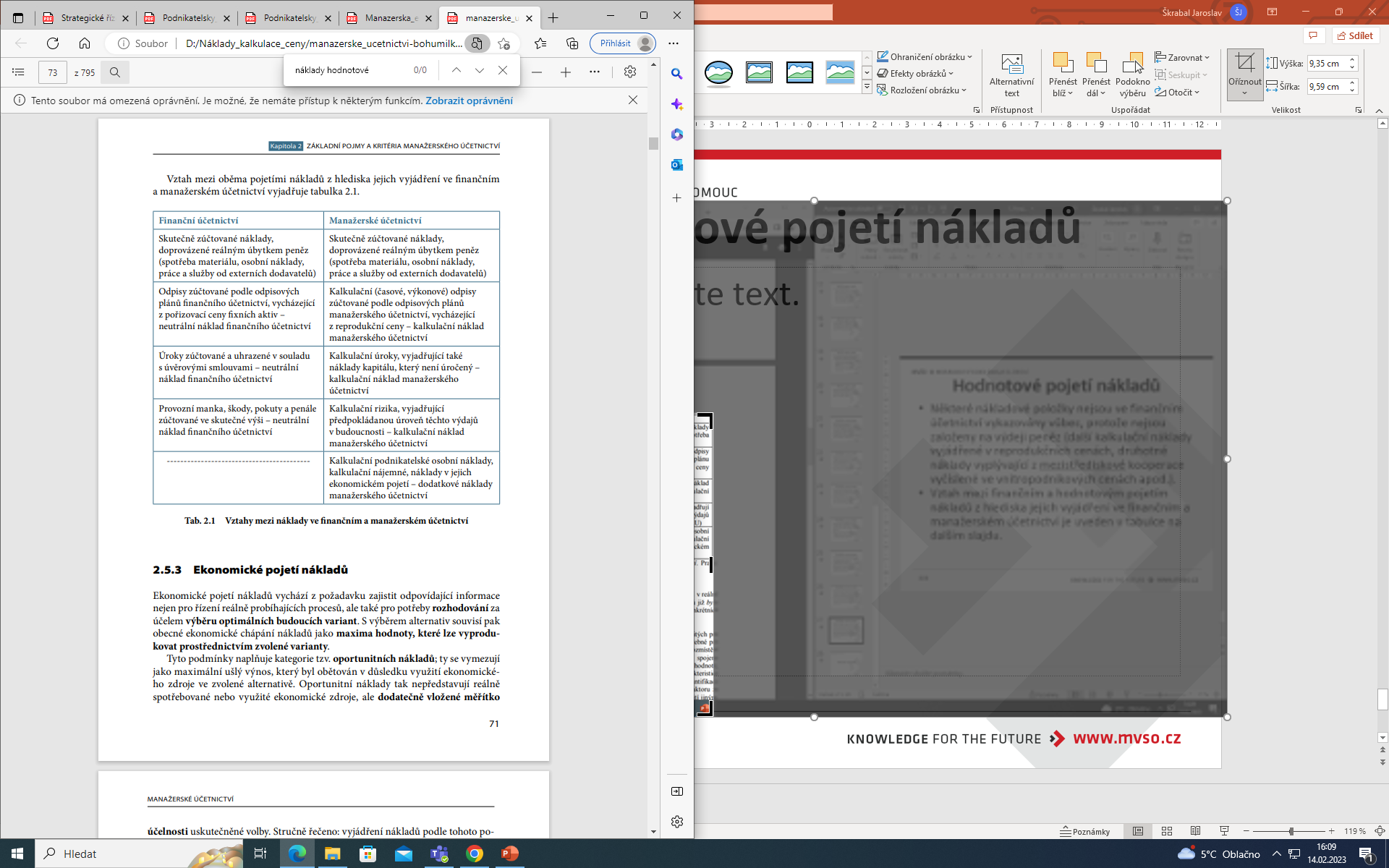 28/33
Ekonomické pojetí nákladů
K základním úkolům nákladového účetnictví patří vyjádřit náklady vznikající v reálně probíhajících procesech v podniku za situace, kdy o alokaci vstupních faktorů již bylo rozhodnuto. 

K vyčíslení reálných nákladů spotřebovaných při výrobě konkrétních výkonů, výrobků nebo služeb slouží výše uvedené hodnotové pojetí nákladů.
29/33
Ekonomické pojetí nákladů
K základním úkolům nákladového účetnictví patří vyjádřit náklady vznikající v reálně probíhajících procesech v podniku za situace, kdy o alokaci vstupních faktorů již bylo rozhodnuto. 
K vyčíslení reálných nákladů spotřebovaných při výrobě konkrétních výkonů, výrobků nebo služeb slouží výše uvedené hodnotové pojetí nákladů.,
Ekonomické pojetí nákladů vychází z požadavku zajistit odpovídající informace nejen pro řízení reálně probíhajících procesů, ale také pro potřeby rozhodování za účelem výběru optimálních budoucích variant.
30/33
Ekonomické pojetí nákladů
S výběrem alternativ souvisí pak obecné ekonomické chápání nákladů jako maxima hodnoty, které lze vyprodukovat prostřednictvím zvolené varianty.
Tyto podmínky naplňuje kategorie tzv. oportunitních nákladů; ty se vymezují jako maximální ušlý výnosy, který byl obětován v důsledku využití ekonomického zdroje ve zvolené alternativě.
Oportunitní náklady tak nepředstavují reálné spotřebované nebo využité ekonomické zdroje, ale dodatečně vložené měřítko účelnosti uskutečněné volby
Stručně řečeno:
Vyjádření nákladů podle tohoto pojetí nezahrnuje pouze oceněný úbytek ekonomického zdroje, ale také oceněný prospěch, který podnik nerealizoval v důsledku toho, že tento zdroj nevyužil jiným alternativním způsobem.
31/33
Ekonomické pojetí nákladů
V zásadě obdobným způsobem lze kvantifikovat i oportunitní výnosy jako náklady, kterým podnik vyhnul tím, že nerealizoval jinou v úvahu přicházející možnost.
Základná charakteristiky finančního, hodnotového a ekonomického pojetí nákladů.
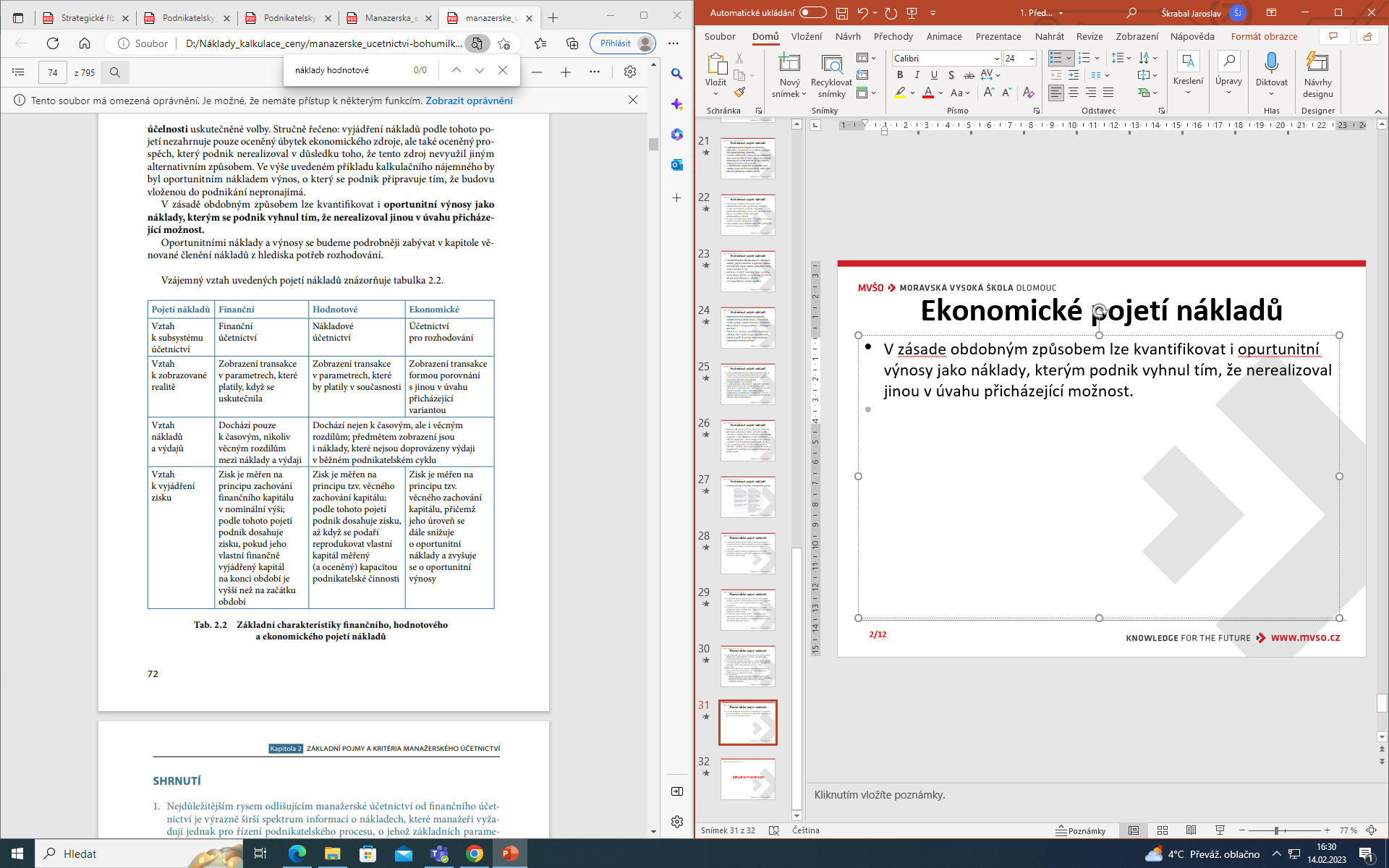 32/33
DĚKUJI ZA POZORNOST